«Мои педагогические находки»
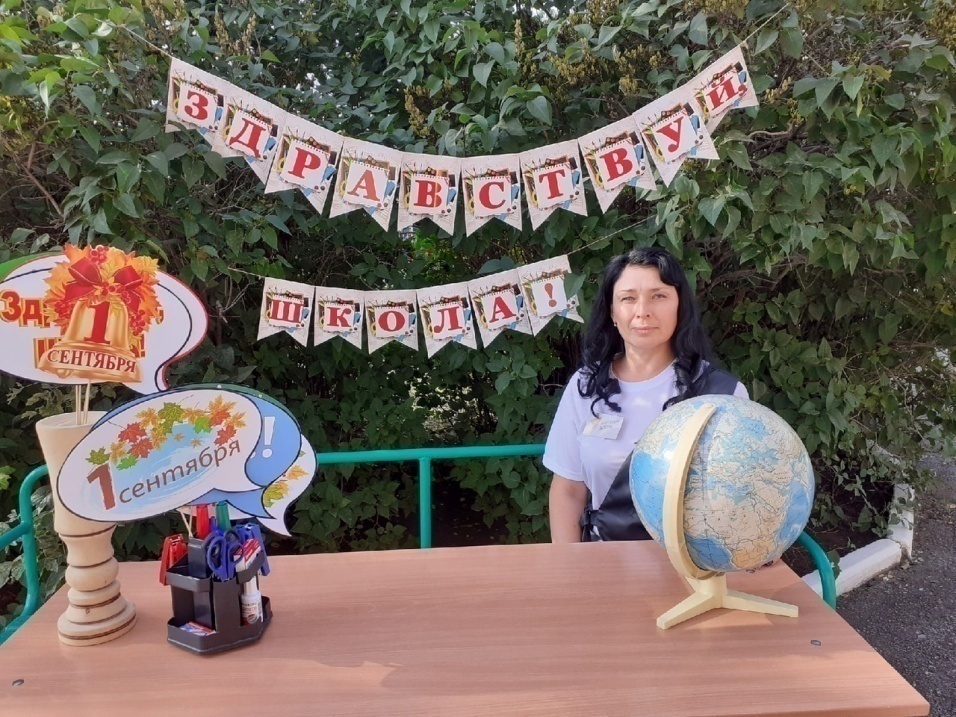 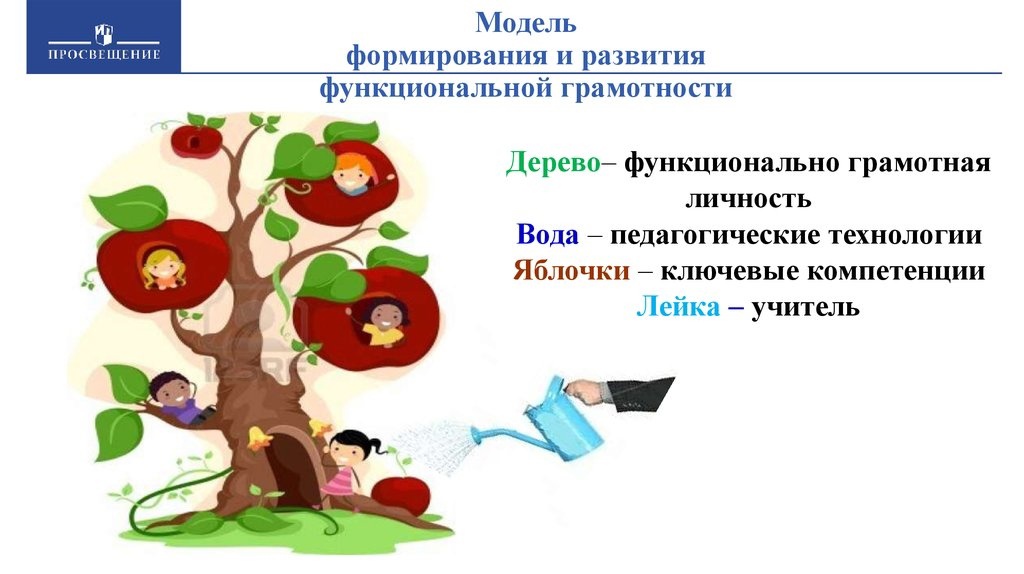 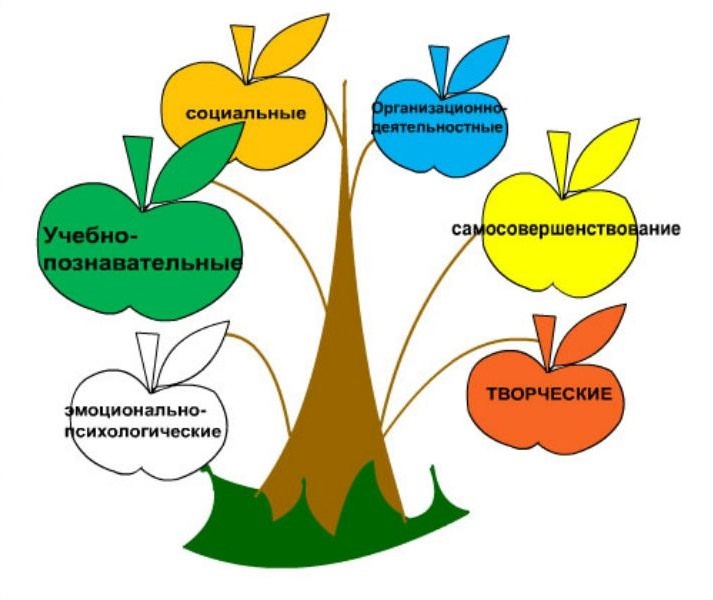 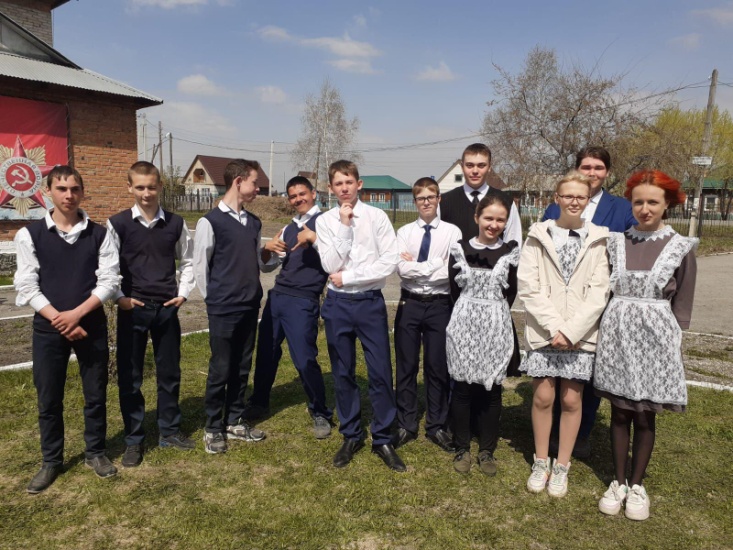 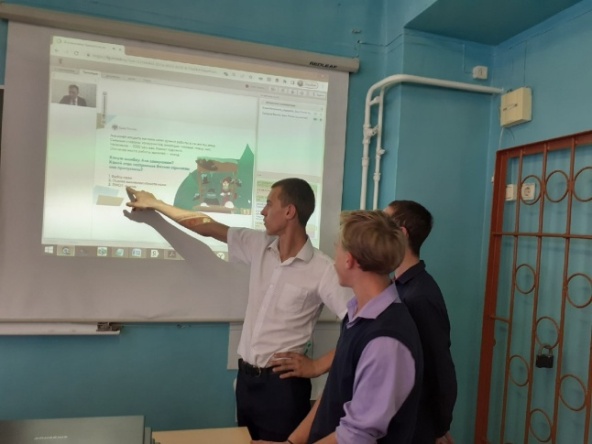 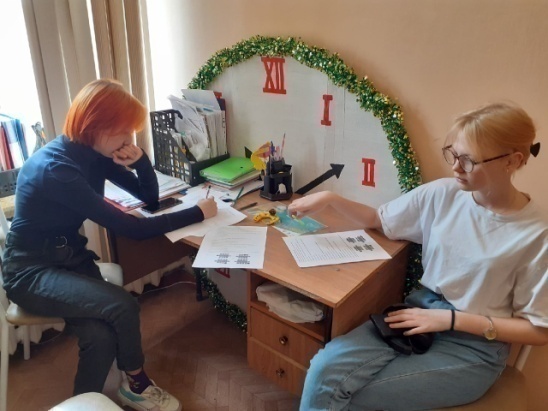 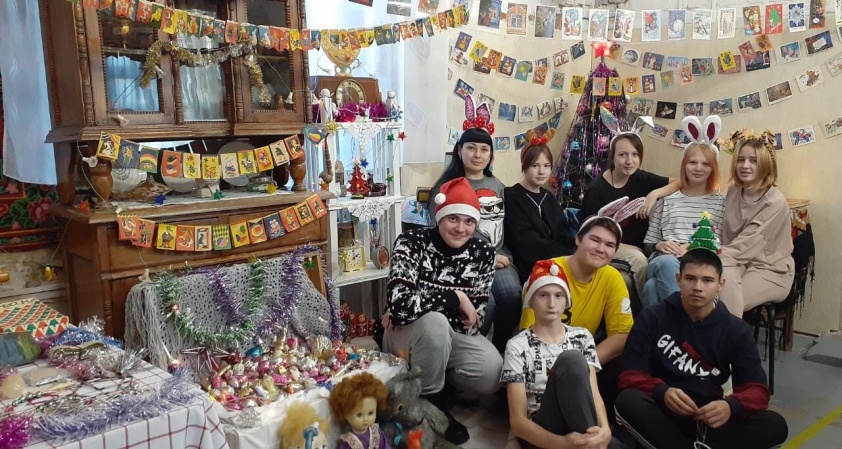 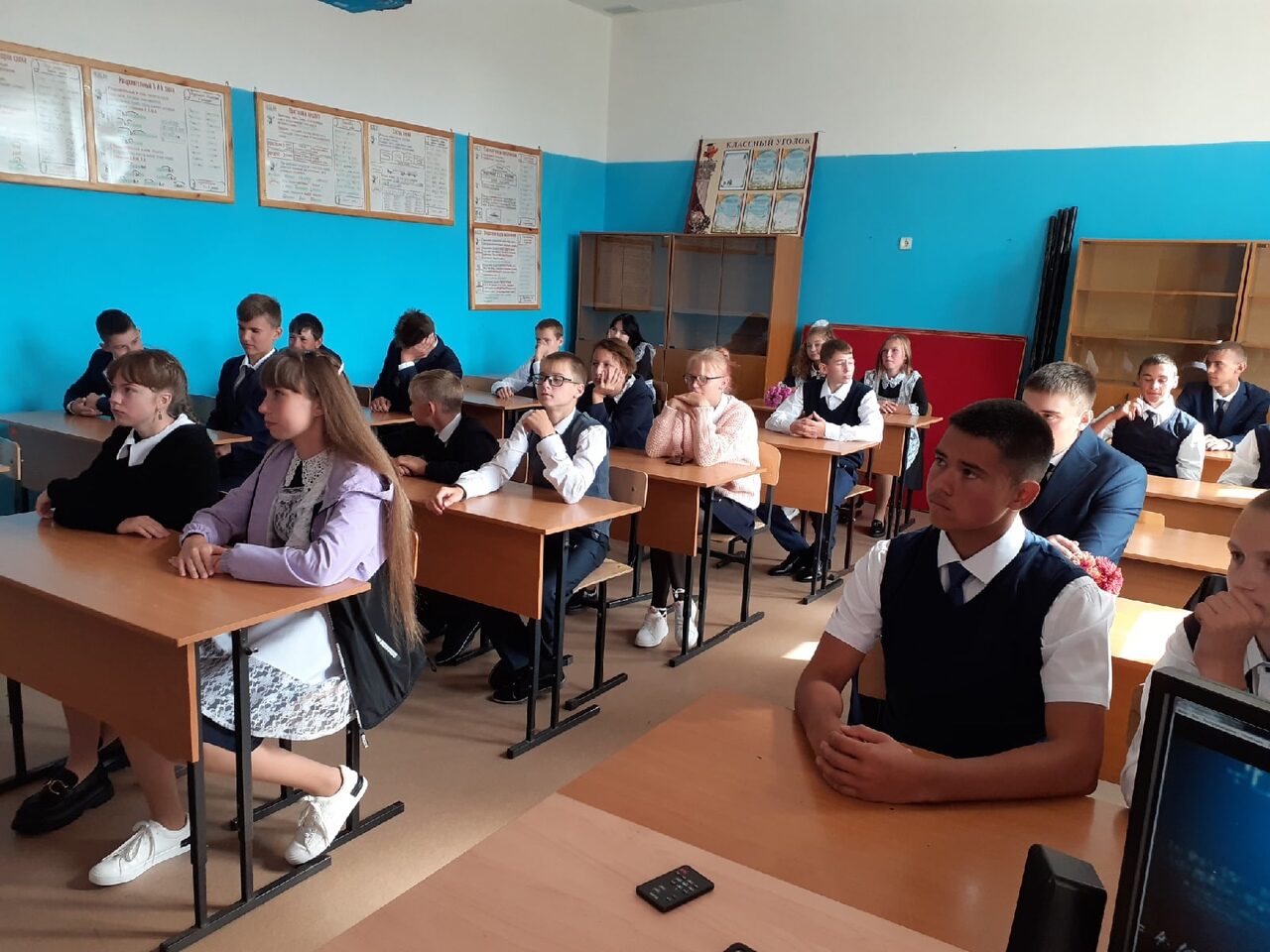 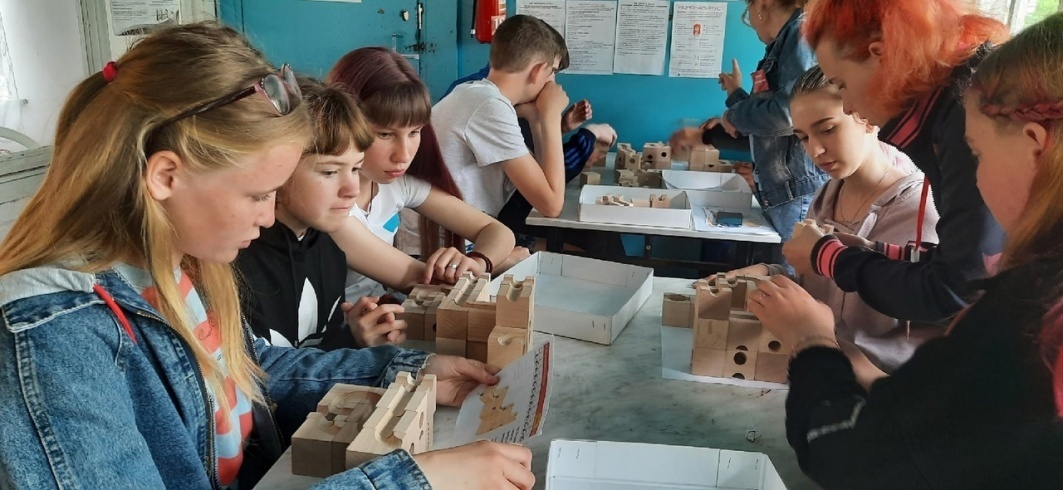 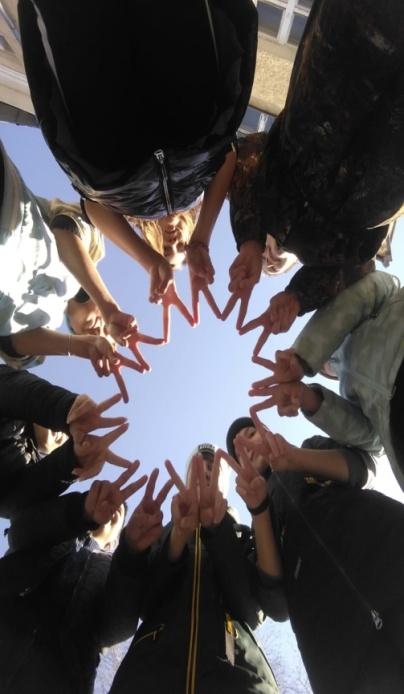 Моя задача - Решить вопрос и дать ответ, 
И детям посулить удачу, 
Познания раскрыть секрет. 
Вхожу я в класс, и сердце бьется; «Надеюсь, верю и люблю!».
 И эти три святые слова 
Душе ребенка отдаю.
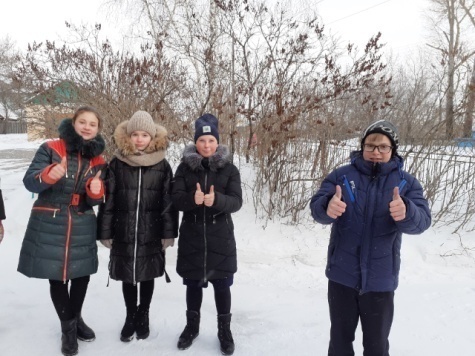 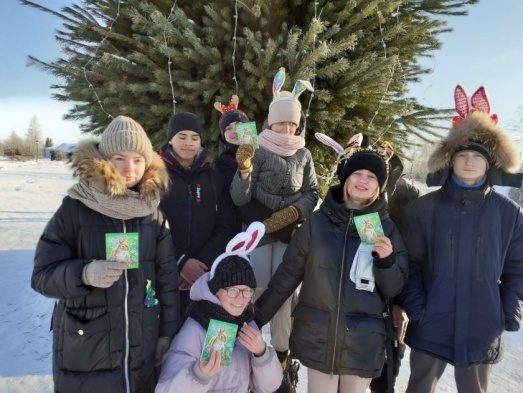 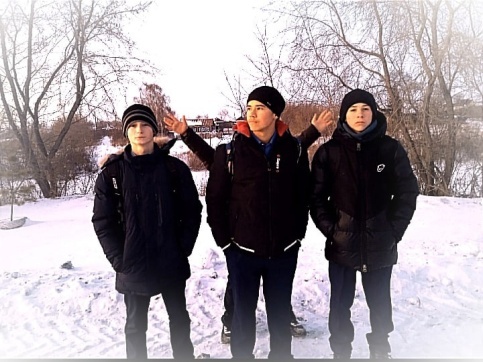